Guérison 1
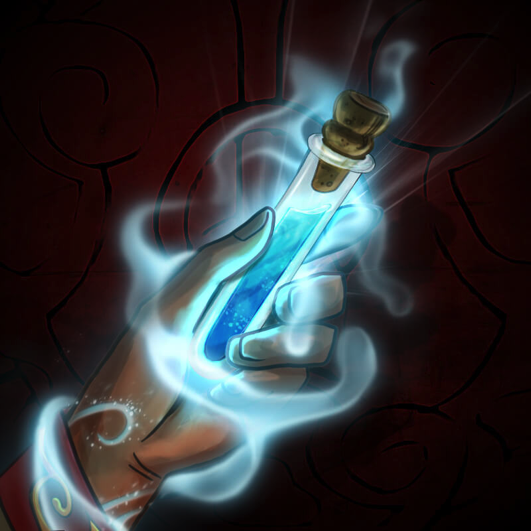 GUERISSEUR
Rang : 1
Coût EN AP : 15
Description :  Un membre de l’équipe gagne 10 HP.
Sainteté
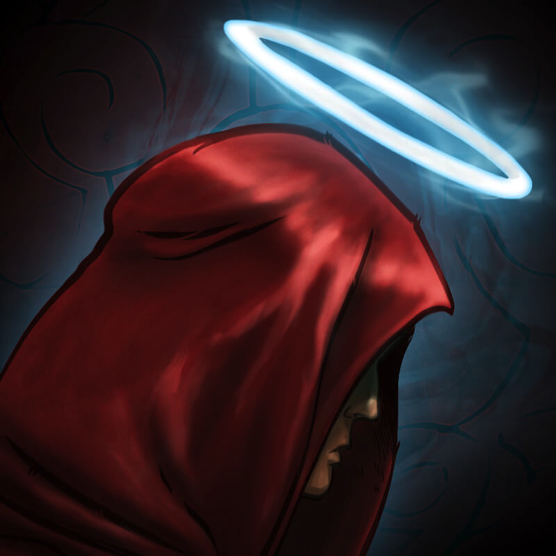 GUERISSEUR
Rang : 1
Coût EN AP : 5
Description :  Le guérisseur peut être interrogé ou faire interroger quelqu’un en premier sur une poésie, une leçon, une table…
Foi ardente
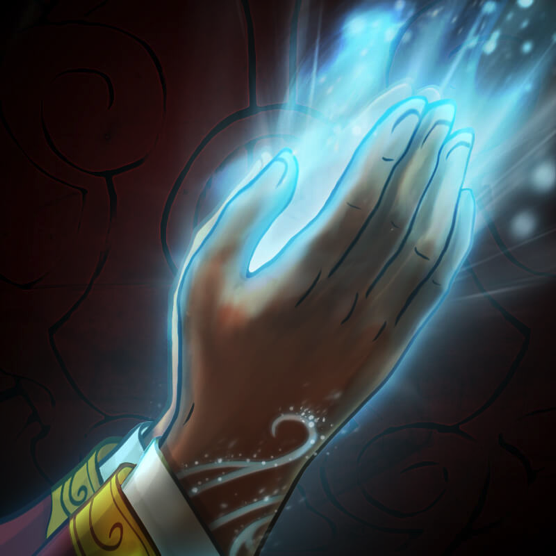 GUERISSEUR
Rang : 1
Coût EN AP : 10
Description :  Le guérisseur peut obtenir un bonbon.
Guérison 2
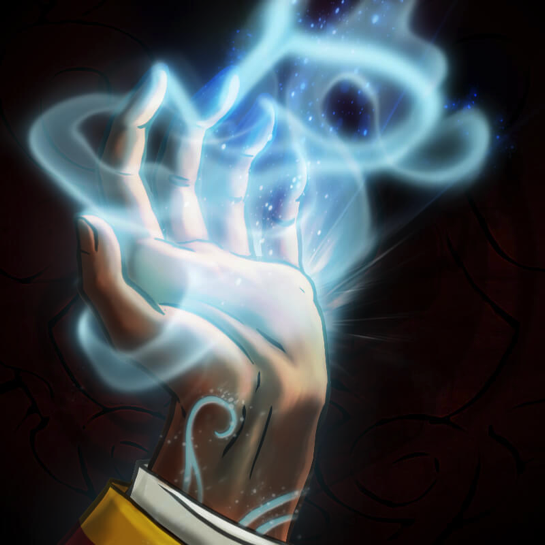 GUERISSEUR
Rang : 2
Coût EN AP : 20
Description :  Un membre de l’équipe gagne 20 HP.
Faveur des dieux
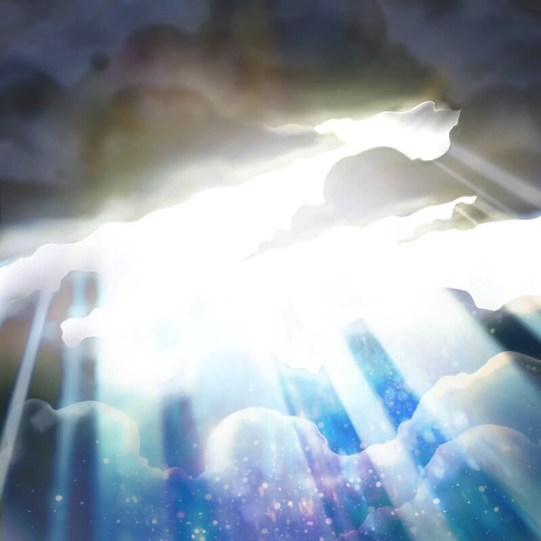 GUERISSEUR
Rang : 2
Coût EN AP : 20
Description :  Le guérisseur peut se déplacer pour aller aider un membre de son équipe durant un exercice sur le cahier ou durant une copie (leçon, poésie, …) pendant 10 mn.
Résurrection
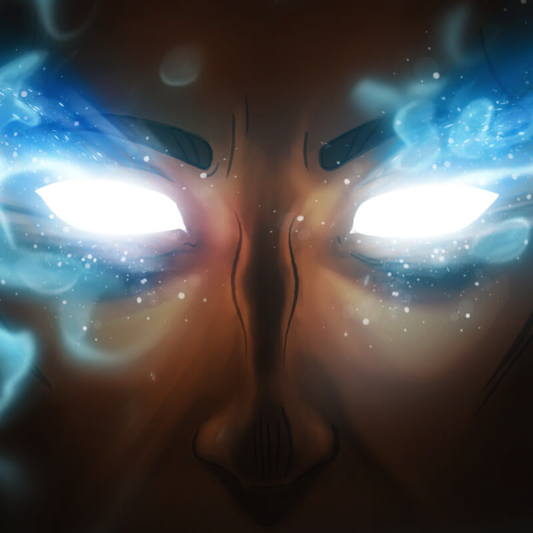 GUERISSEUR
Rang : 2
Coût EN AP : 25
Description :  Lorsqu’un coéquipier du guérisseur (autre que lui-même) tombe à 0 HP, il évite toute pénalité et retourne à la vie avec 1 HP.
Guérison 3
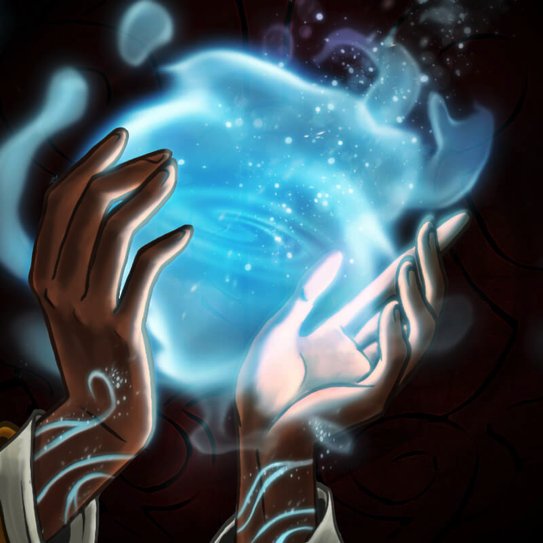 GUERISSEUR
Rang : 3
Coût EN AP : 20
Description Un membre de l’équipe gagne 30 HP.
Cercle de guérison
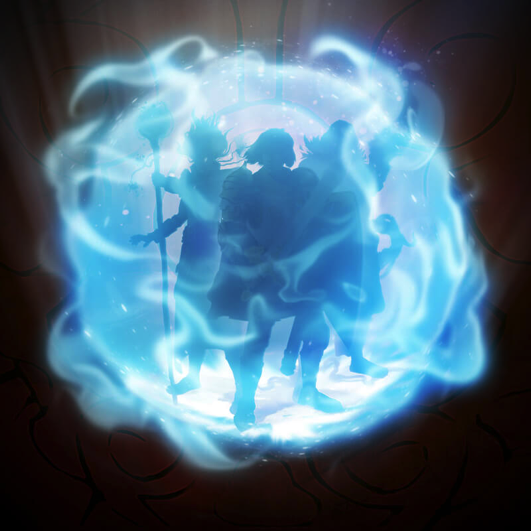 GUERISSEUR
Rang : 3
Coût EN AP : 30
Description : Tous les coéquipiers, sauf le guérisseur, gagent 15 HP.
Prière
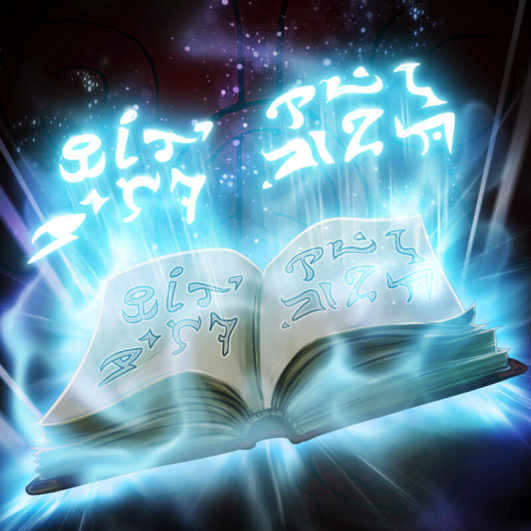 GUERISSEUR
Rang : 3
Coût EN AP : 30
Description : Le guérisseur désigne un joueur de son choix pour aller aider un membre de son équipe.